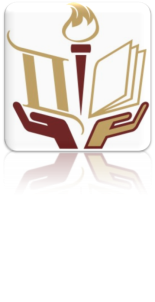 Приволжский институт повышения квалификации ФНС России
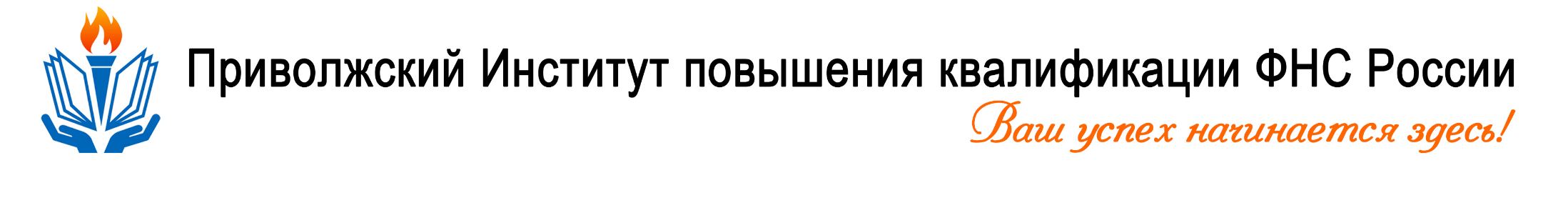 Инструменты визуализации в работе налоговых органов
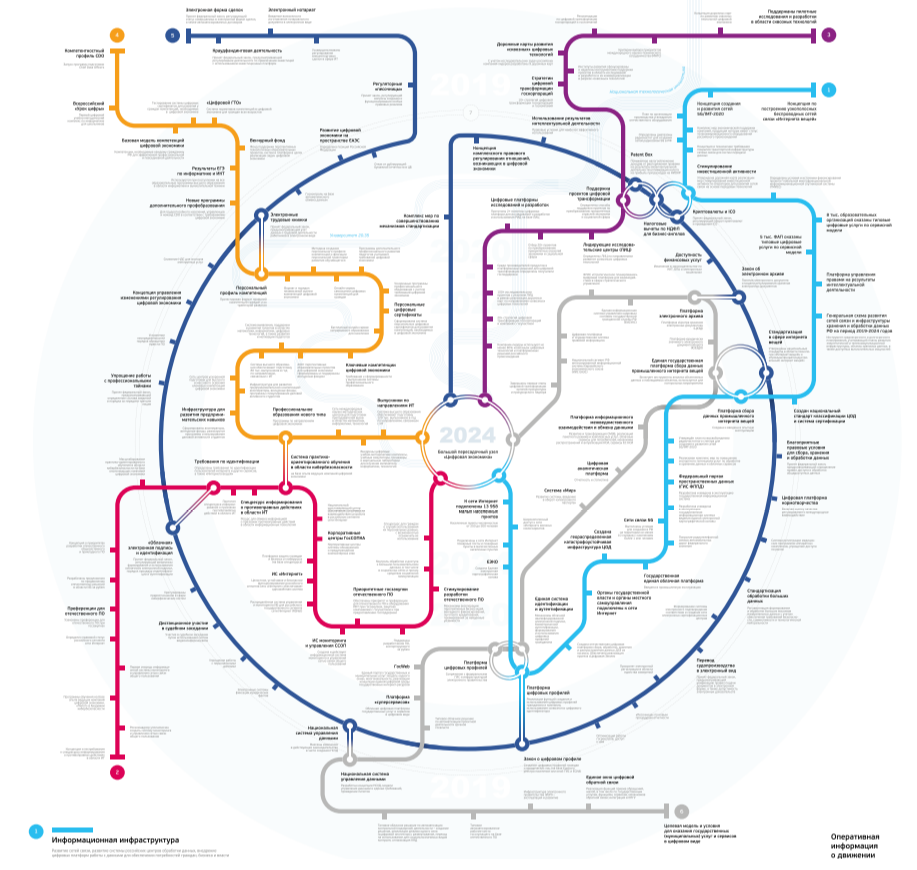 Самый верный признак истины - это простота и ясность. 
Л.Н. Толстой
Дулина Анастасия Викторовна,
Зав. кафедрой социально-правовых дисциплин, кандидат юридических наук, доцент
2021
Работа с информацией
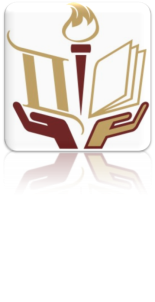 Алгоритм ОВОД – повторное чтение с разными целями 

Назван алгоритм по первым буквам четырёх ступеней этого метода – 
Основные мысли,
Внимательное чтение,
Обзор,
Доводка
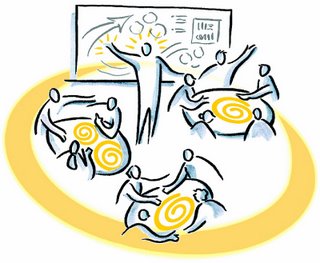 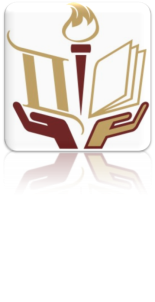 Статья 4.5 КоАП РФ
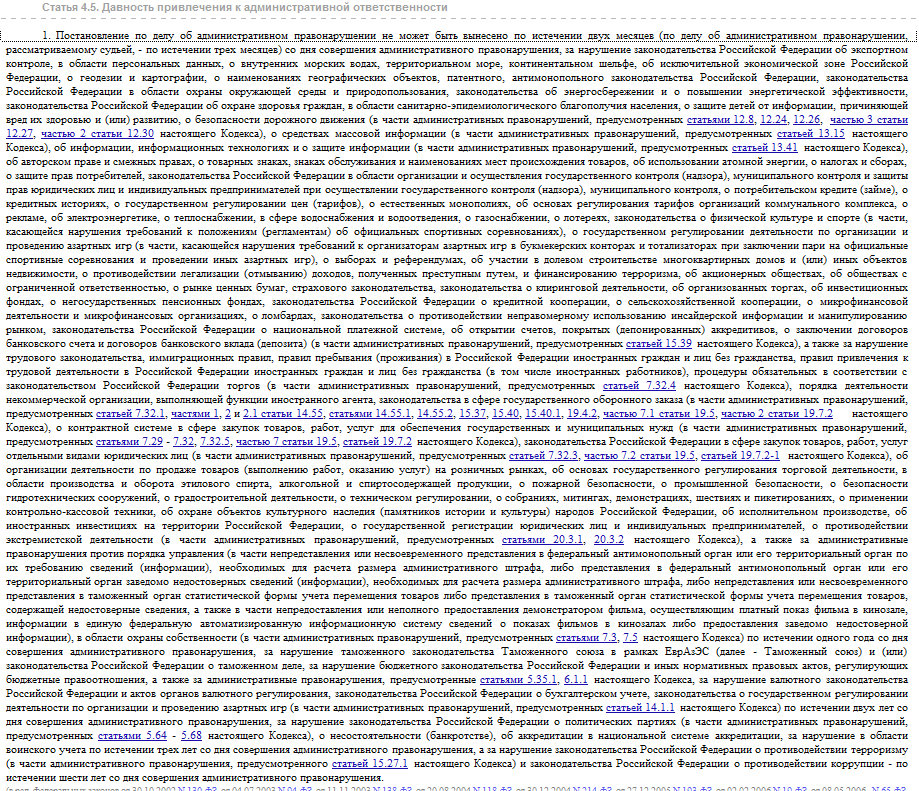 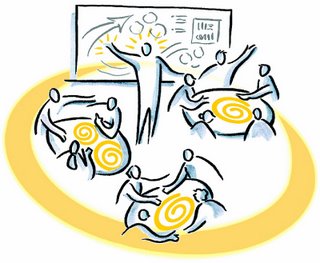 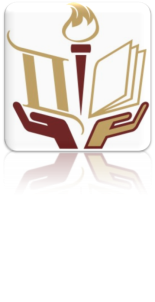 Создание структуры текста
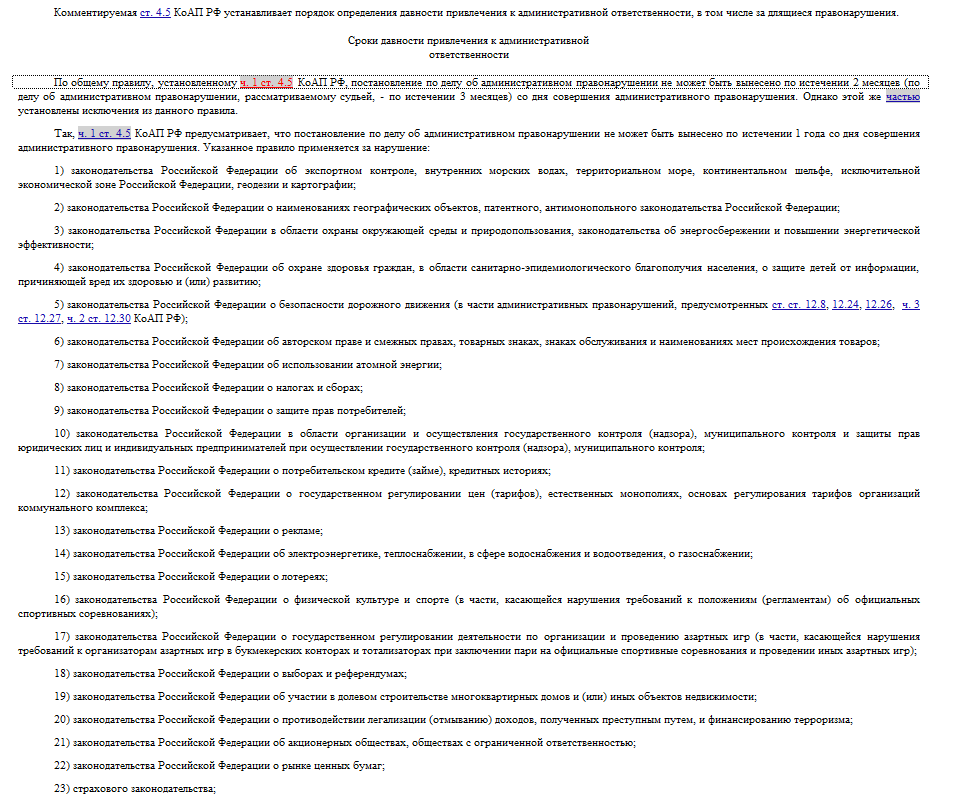 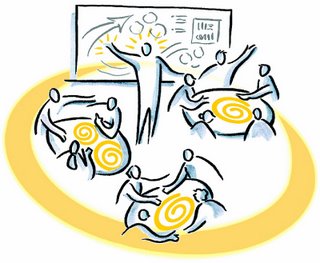 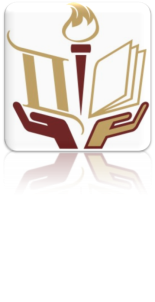 Методика пиктограмм
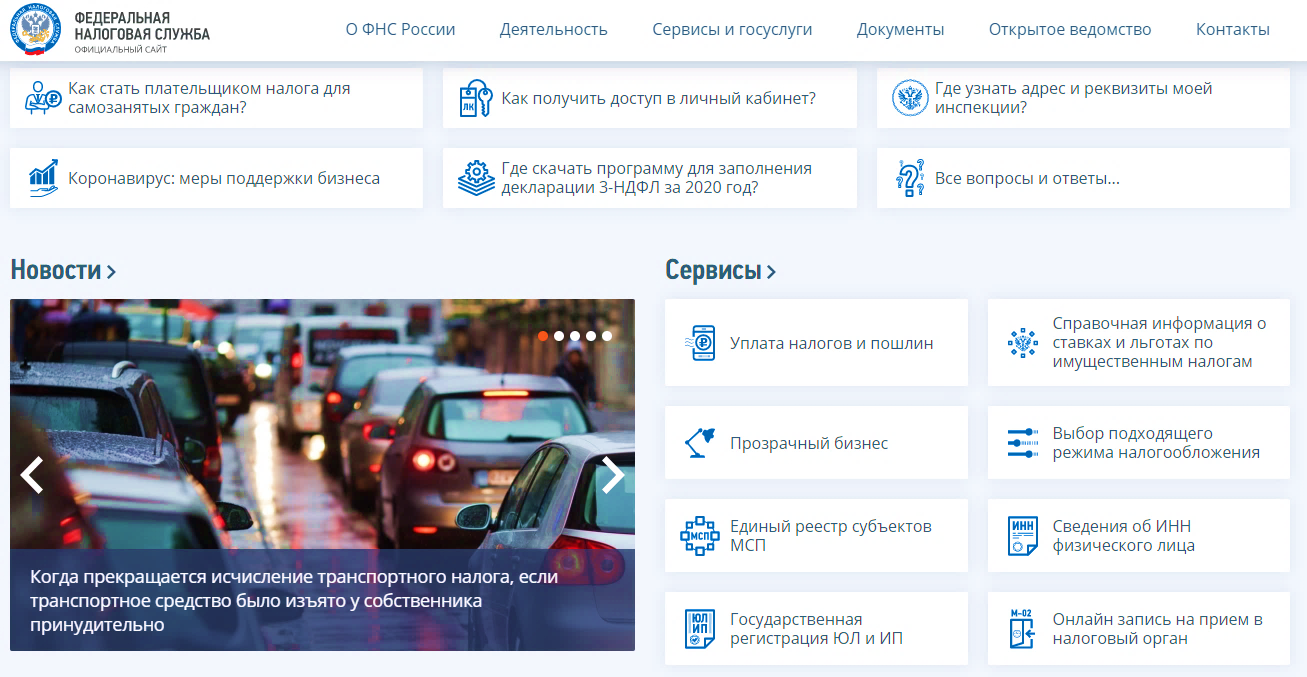 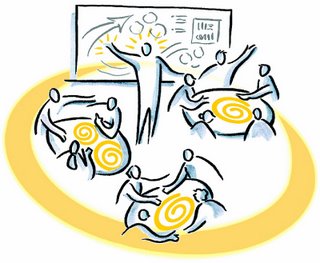 Работа с информацией
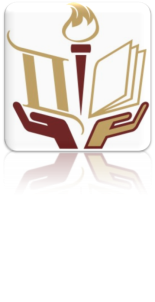 Интеллект-карты (карты памяти, карты ума, образные карты) – это графический способ организации и хранения информации, позволяющий выделить главное с помощью ключевых слов и образов
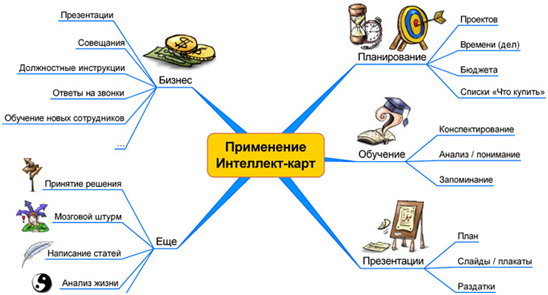 Интеллект-карта
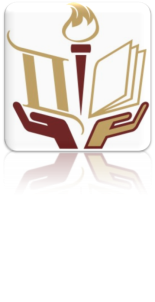 обязательный
Налог
Интеллект-карта
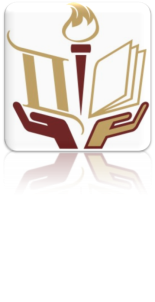 обязательный
Налог
индивидуально-безвозмездный
Интеллект-карта
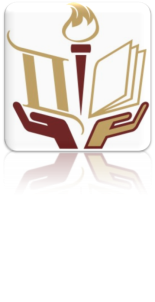 обязательный
Налог
индивидуально-безвозмездный
платеж
Интеллект-карта
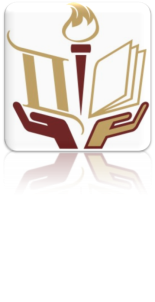 обязательный
Налог
индивидуально-безвозмездный
платеж
с организаций
Интеллект-карта
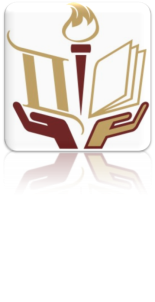 обязательный
Налог
индивидуально-безвозмездный
платеж
с организаций
с ф/л
Интеллект-карта
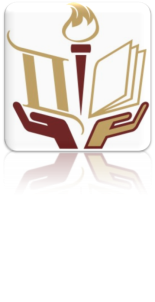 обязательный
Налог
индивидуально-безвозмездный
платеж
денежные средства
с организаций
с ф/л
Интеллект-карта
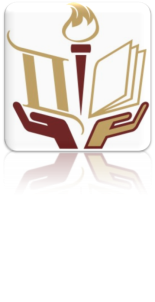 обязательный
Налог
индивидуально-безвозмездный
на праве собственности
платеж
денежные средства
с организаций
с ф/л
Интеллект-карта
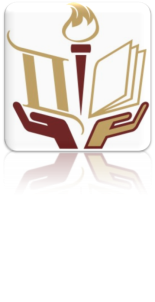 обязательный
Налог
индивидуально-безвозмездный
на праве собственности
платеж
денежные средства
в хоз. ведении
с организаций
с ф/л
Интеллект-карта
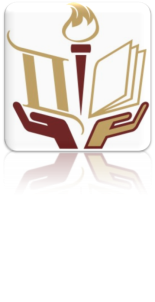 обязательный
Налог
индивидуально-безвозмездный
на праве собственности
платеж
денежные средства
в хоз. ведении
в оперативном управлении
с организаций
с ф/л
Интеллект-карта
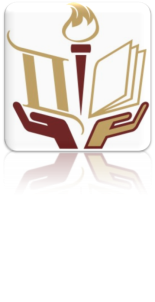 обязательный
В целях финансирования деятельности государства
Налог
индивидуально-безвозмездный
на праве собственности
платеж
денежные средства
в хоз. ведении
в оперативном управлении
с организаций
с ф/л
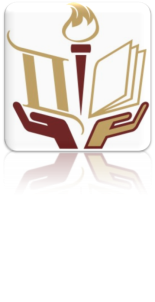 Графические элементы
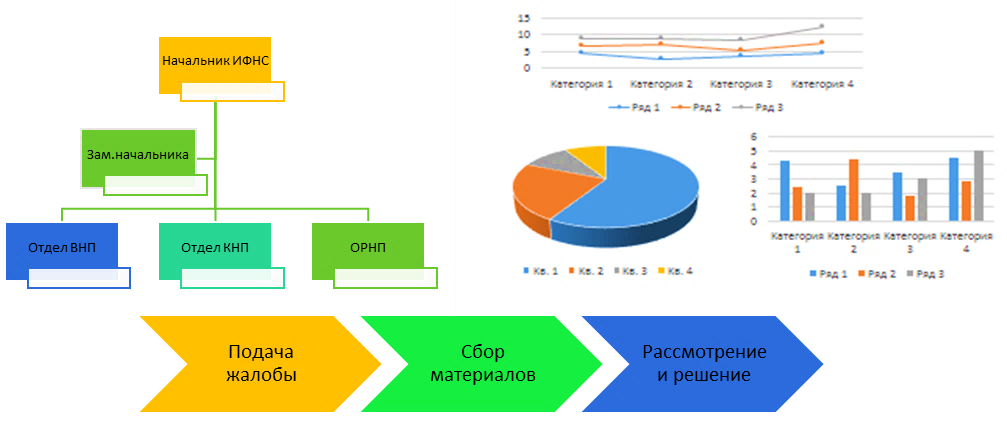 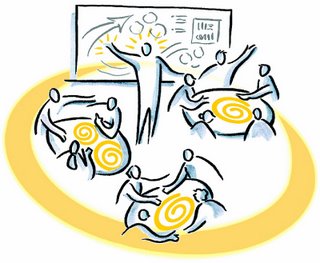 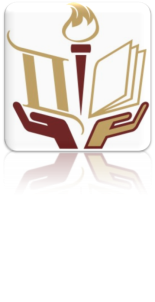 Создание образов
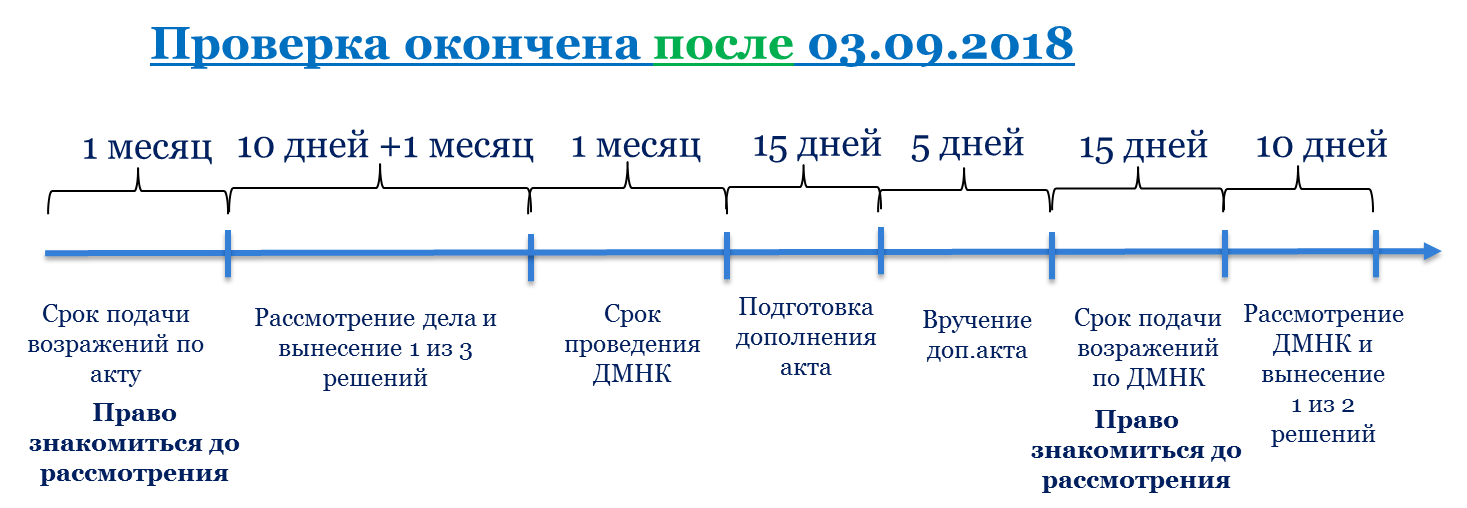 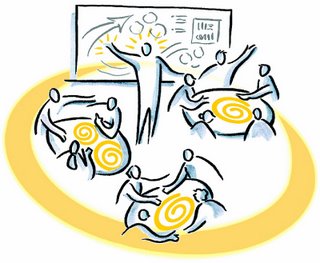 Когда не знаете, что делать,
– рисуйте!
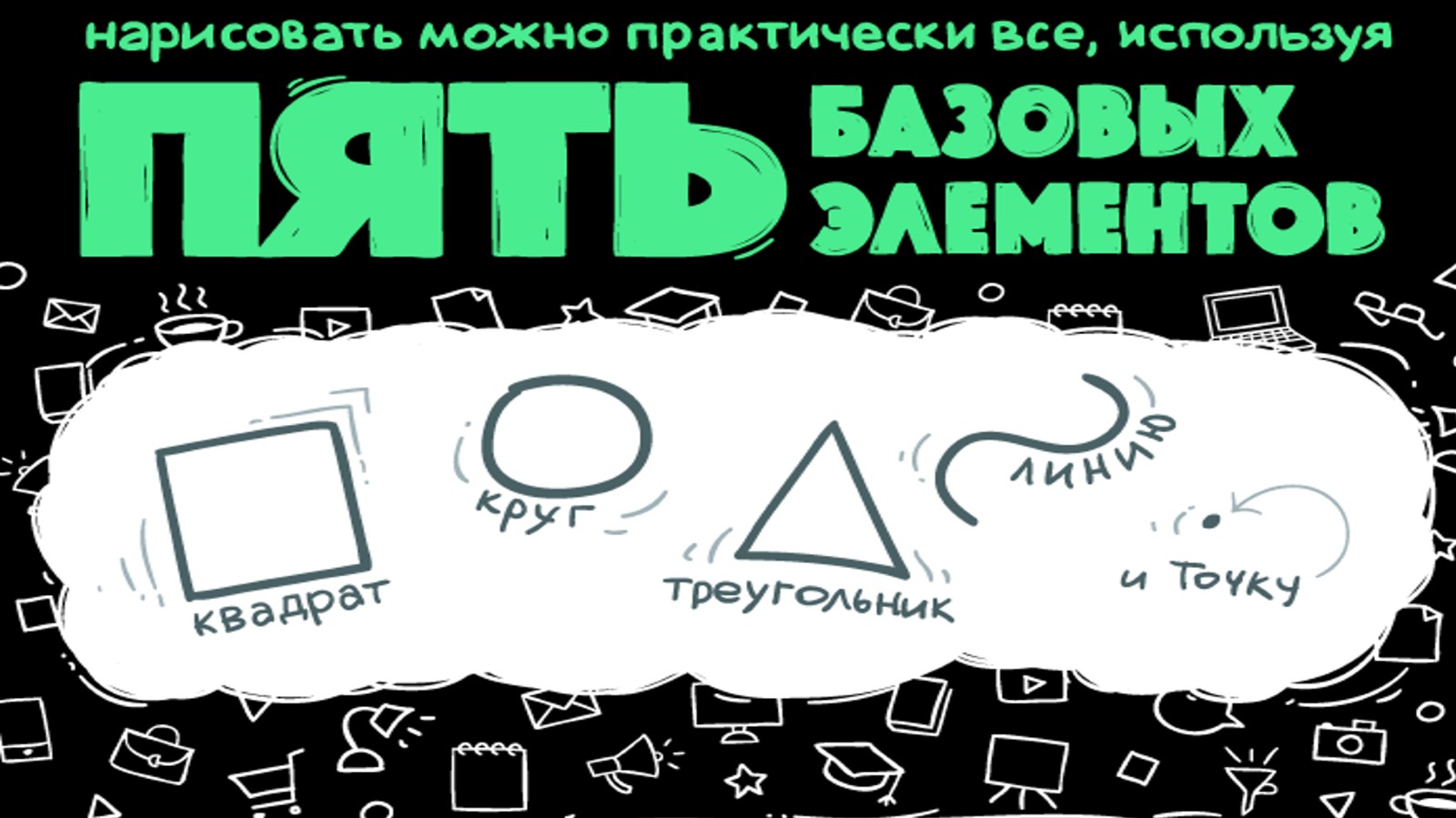 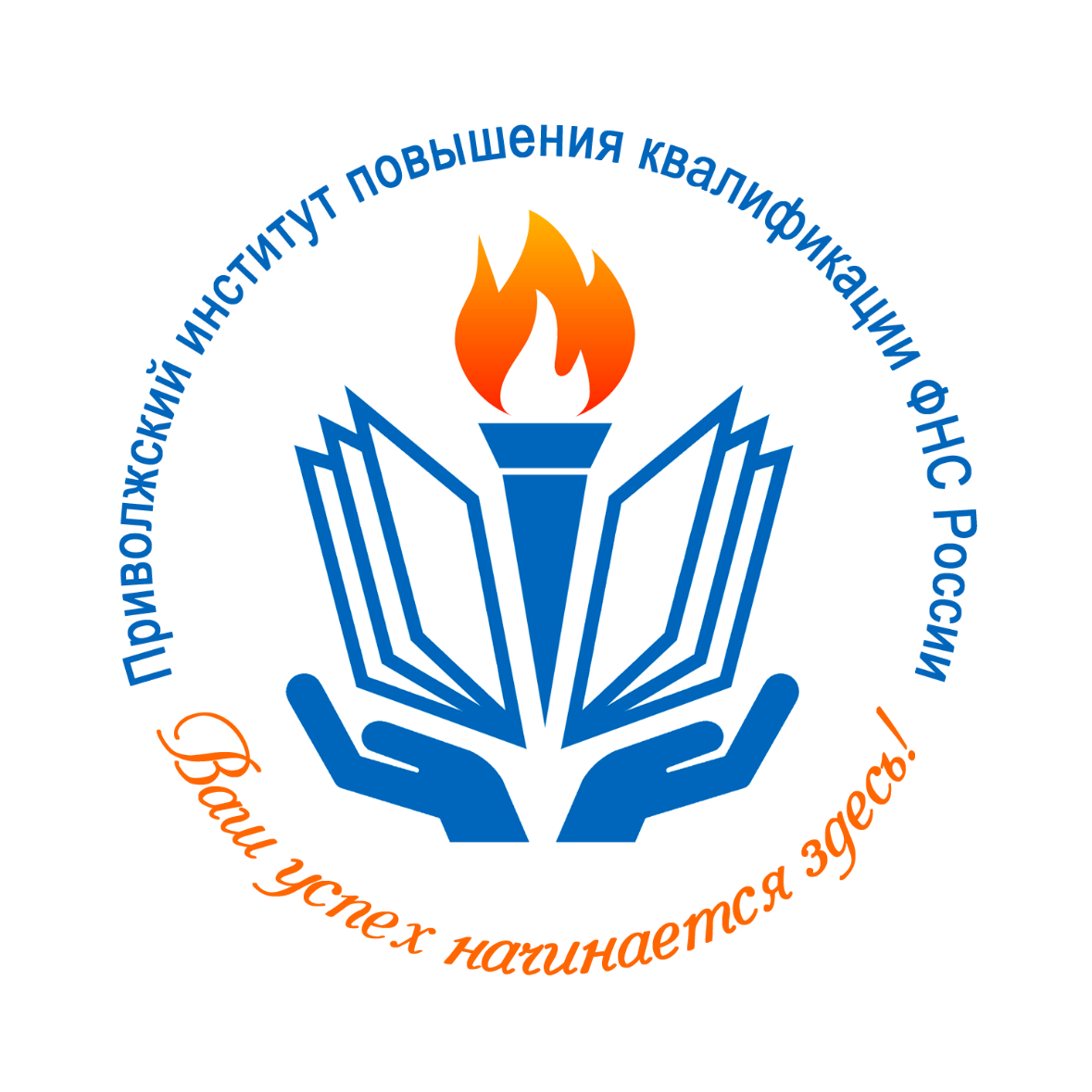 Спасибо за внимание!